CERI-8104 Data Analysis in Geophysics
Dr. Robert (Bob) Smalley
3892 Central Ave, Room 103
rsmalley@memphis.edu                         678-4929

Fall 2023
Tu & Th             11:20 am -12:45 pm

Meeting 23		Tue. Nov 14, 2023
CERI New/Long Building: Student Computer Lab
Class webpage to be announced.
My homepage (has older versions of the course)
http://www.ceri.memphis.edu/people/smalley/
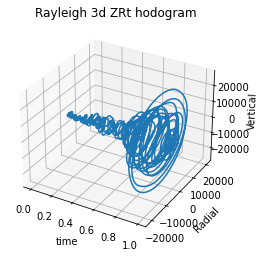 Continuing from last time.




Using the time to add a third dimension to see time evolution of the signal.
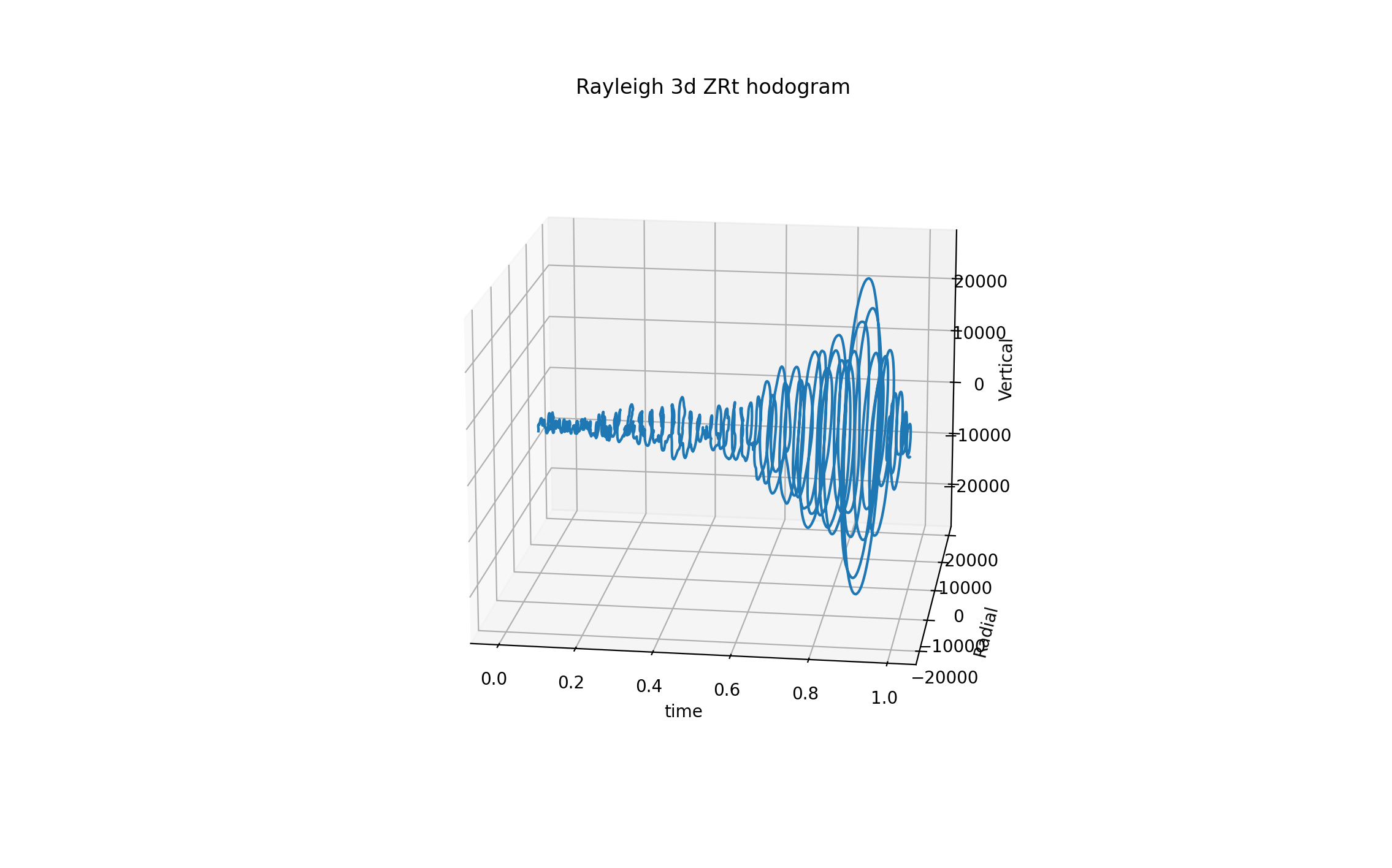 View from different angle to see return to center.

Needs the color also.

This and last image show some problems with python labeling. Not as professional as GMT.
Rest of class spent trying to make environment and install pygmt and then execute simple pygmt scripts.

Example codes are at

pygmt examples
First example from

global land-and-water map

import pygmt 
fig = pygmt.Figure() 
# Make a global Mollweide map with automatic ticks 
fig.basemap(region="g", projection="W15c", frame=True) 
# Plot the land as light gray, and the water as sky blue 
fig.coast(land="#666666", water="skyblue") 
fig.show()

pygmt is "Modern Mode" only.
4 lines of code on previous page produces this plot
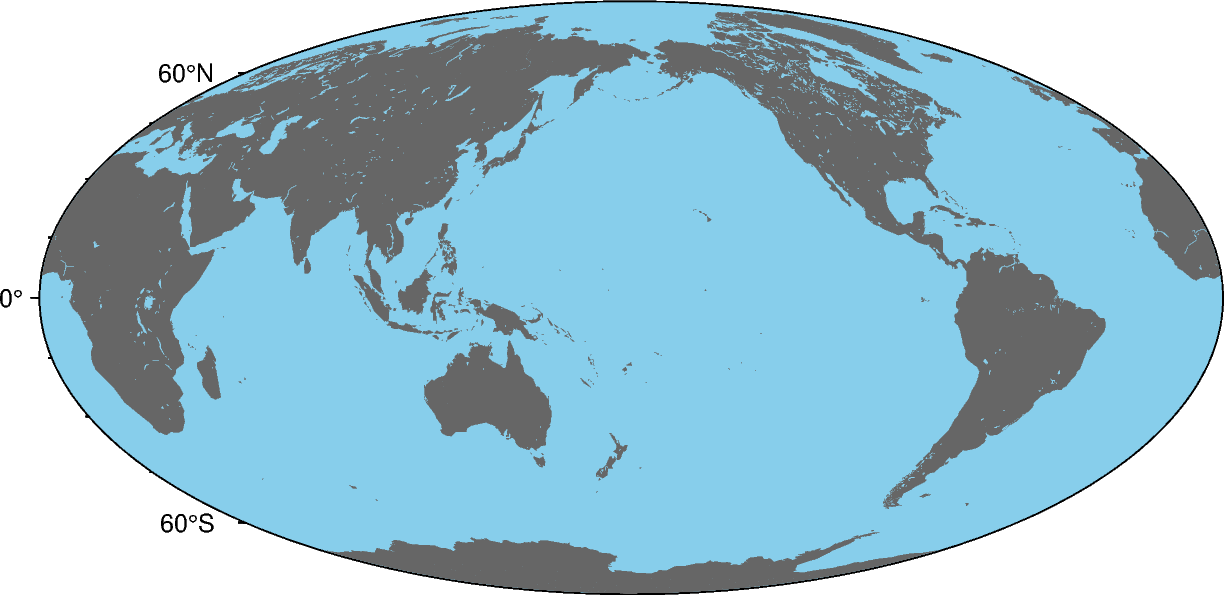